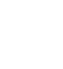 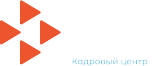 Государственная поддержка  работодателей
ОБЩЕСТВЕННЫЕ  РАБОТЫ
Участники:
юридические лица
некоммерческие организации
индивидуальные предприниматели
При организации  общественных работ  можно получить  компенсацию до 59 588,1 ₽  на одного работника
за 3 месяца
или 19 862,7 ₽ в месяц.

Предусмотрено 15%
авансирование.
Что делать:
подать заявку в Центр занятости, заключить  договор и создать временные рабочие места;

принять на работу временных работников  из числа граждан, зарегистрированных
в Центре занятости населения в целях  поиска работы или безработных граждан.
ОБРАЗОВАТЕЛЬНЫЕ ОРГАНИЗАЦИИ
ФГАОУ ВО «САНКТ-ПЕТЕРБУРГСКИЙ ПОЛИТЕХНИЧЕСКИЙ УНИВЕРСИТЕТ ПЕТРА ВЕЛИКОГО» - 250 р.м.
ФГБОУ ВО «САНКТ-ПЕТЕРБУРГСКИЙ ГОСУДАРСТВЕННЫЙ АГРАРНЫЙ УНИВЕРСИТЕТ» - 121 р.м.
ФГБОУ ВО СПБ «УНИВЕРСИТЕТ ГОСУДАРСТВЕННОЙ ПРОТИВОПОЖАРНОЙ СЛУЖБЫ МИНИСТЕРСТВА РОССИЙСКОЙ ФЕДЕРАЦИИ ПО ДЕЛАМ ГРАЖДАНСКОЙ ОБОРОНЫ, ЧРЕЗВЫЧАЙНЫМ СИТУАЦИЯМ И ЛИКВИДАЦИИ ПОСЛЕДСТВИЙ СТИХИЙНЫХ БЕДСТВИЙ ИМЕНИ ГЕРОЯ РФ ГЕНЕРАЛА АРМИИ Е.Н.ЗИНИЧЕВА» - 106 р.м.
СПБ ГБПОУ «АКАДЕМИЯ МАШИНОСТРОЕНИЯ ИМЕНИ Ж.Я.КОТИНА» - 74 р.м.
ФГБОУ ВО «РОССИЙСКИЙ ГОСУДАРСТВЕННЫЙ ГИДРОМЕТЕОРОЛОГИЧЕСКИЙ УНИВЕРСИТЕТ» - 60 р.м.
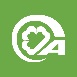 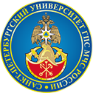 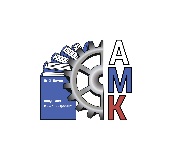 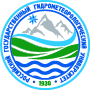 ОБРАЗОВАТЕЛЬНЫЕ ОРГАНИЗАЦИИ
ФГАОУ ВО СПБ «ГОСУДАРСТВЕННЫЙ ЭЛЕКТРОТЕХНИЧЕСКИЙ УНИВЕРСИТЕТ ЛЭТИ ИМ.В.И.УЛЬЯНОВА (ЛЕНИНА)» - 56 р.м.
СПБ ГБПОУ «ПЕТРОВСКИЙ КОЛЛЕДЖ» - 50 р.м.
ФГБОУ ВО СПБ «ГОСУДАРСТВЕННЫЙ МОРСКОЙ ТЕХНИЧЕСКИЙ УНИВЕРСИТЕТ» - 30 р.м.
СПБ ГБПОУ «САНКТ-ПЕТЕРБУРГСКИЙ ТЕХНИЧЕСКИЙ КОЛЛЕДЖ УПРАВЛЕНИЯ И КОММЕРЦИИ» - 12 р.м.
ЧОУ ВО «БАЛТИЙСКИЙ ГУМАНИТАРНЫЙ ИНСТИТУТ» - 4 р.м.
САНКТ-ПЕТЕРБУРГСКОЕ ГБПОУ «САНКТ-ПЕТЕРБУРГСКИЙ ТЕХНИКУМ ОТРАСЛЕВЫХ ТЕХНОЛОГИЙ ФИНАНСОВ И ПРАВА» - 3 р.м.
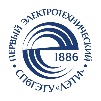 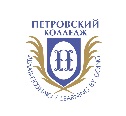 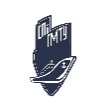 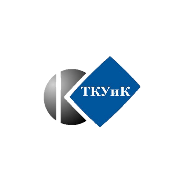 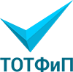 ВРЕМЕННЫЕ РАБОТЫ
Участники:
юридические лица
некоммерческие организации
индивидуальные предприниматели

Что делать:
подать заявку в Центр занятости, заключить  договор и создать временные рабочие места;

принять на работу временных работников  (своих сотрудников) на созданные или  вакантные рабочие места.
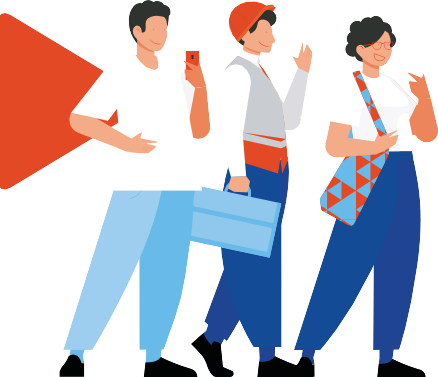 ВРЕМЕННЫЕ РАБОТЫ
При создании временных рабочих мест предлагается  возмещение затрат до 69 588,1 ₽ (включая затраты
на создание рабочего места работника 10 000 рублей  на весь период на одного работника) за 3 месяца
или 19 862,7 ₽ в месяц.
Предусмотрено 15% авансирование.
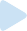 Важно!
На временные работы могут быть трудоустроены только  работники под риском увольнения: неполное рабочее время,  простой, временная остановка работ, отпуск без сохранения  заработной платы, высвобождение работников.
ОБУЧЕНИЕ И ДОПОЛНИТЕЛЬНОЕ ПРОФЕССИОНАЛЬНОЕ  ОБРАЗОВАНИЕ СОТРУДНИКОВ
Дополнительное профессиональное образование  для работников промышленных предприятий,  находящихся под риском увольнения:
неполное рабочее время;
простой;
временная остановка работ;
отпуск без сохранения заработной платы;
высвобождение работников.
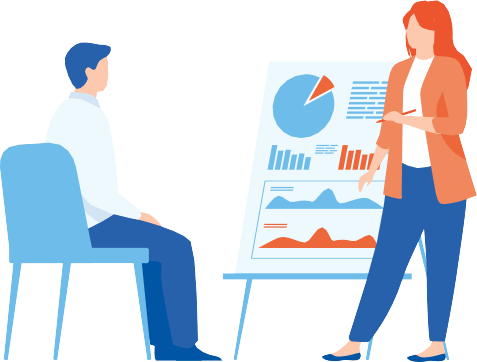 ОБУЧЕНИЕ И ДОПОЛНИТЕЛЬНОЕ ПРОФЕССИОНАЛЬНОЕ  ОБРАЗОВАНИЕ СОТРУДНИКОВ
Алгоритм:
подать заявку с поименным перечнем  сотрудников для организации  обучения в Центр занятости населения;
подписать соглашение
о взаимодействии.

Центр занятости проведет отбор  образовательной организации;

Центр занятости направит  сотрудников на обучение.
Для чего:
получение сотрудниками  новых компетенций;
сохранение персонала;
рост мотивации
и лояльности работников.
Вы получаете:
формирование программ  обучения под ваши потребности;
форма обучения любая –
очная, дистанционная.
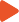 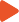 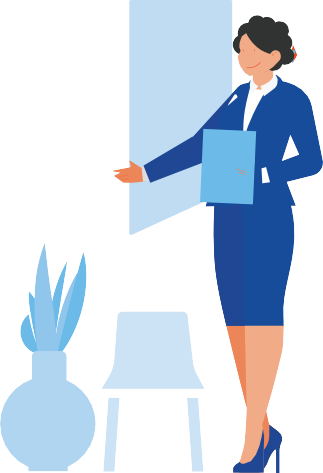 ДОПОЛНИТЕЛЬНАЯ ИНФОРМАЦИЯ
Задать вопросы по организации общественных  работ и временной занятости можно по телефонам:  320-06-51, доб. 7766, 7767, 7934

Задать вопросы по организации дополнительного  профессионального образования можно по телефонам:  320-06-51, доб. 7761, 7746

Подать заявку можно в любом агентстве  занятости населения Санкт-Петербурга  (вам помогут наши специалисты).
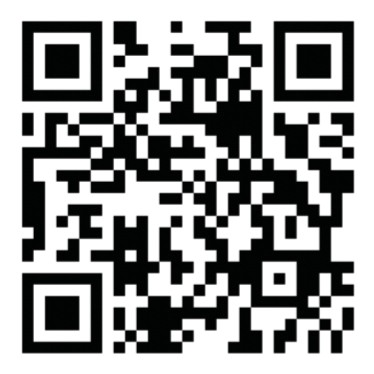 Адреса и телефоны Агентств занятости
на сайте Службы занятости www.R21.spb.ru
Телефон горячей линии
320-06-52